Rekonstrukce designem - Británie po válce
Design II 1925-2000
25 March 2022
Emigrace
“Z Anglie se stala skoro jediná země, ve které může moderní architektura s relativní svobodou prosperovat.”
Berthold Lubetkin, 1937
Pavilon tučňáků,ZOO Londýn, 1934
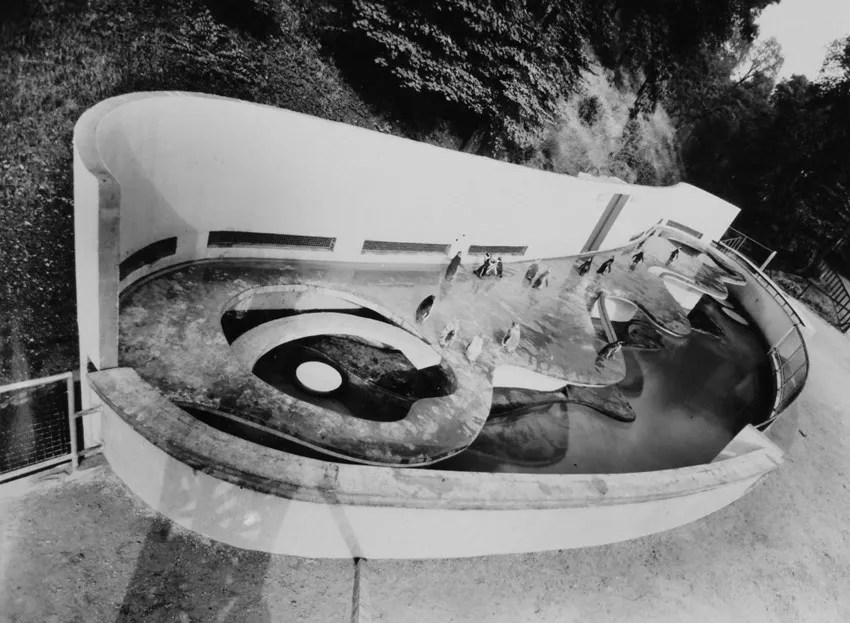 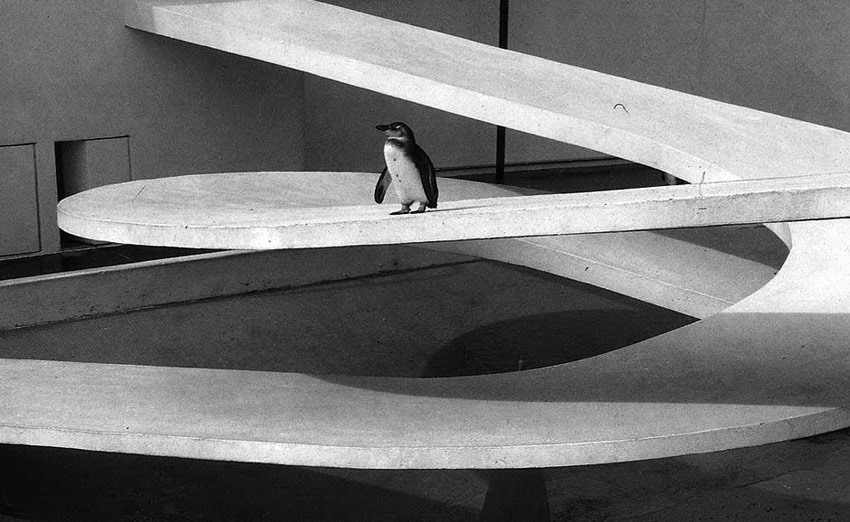 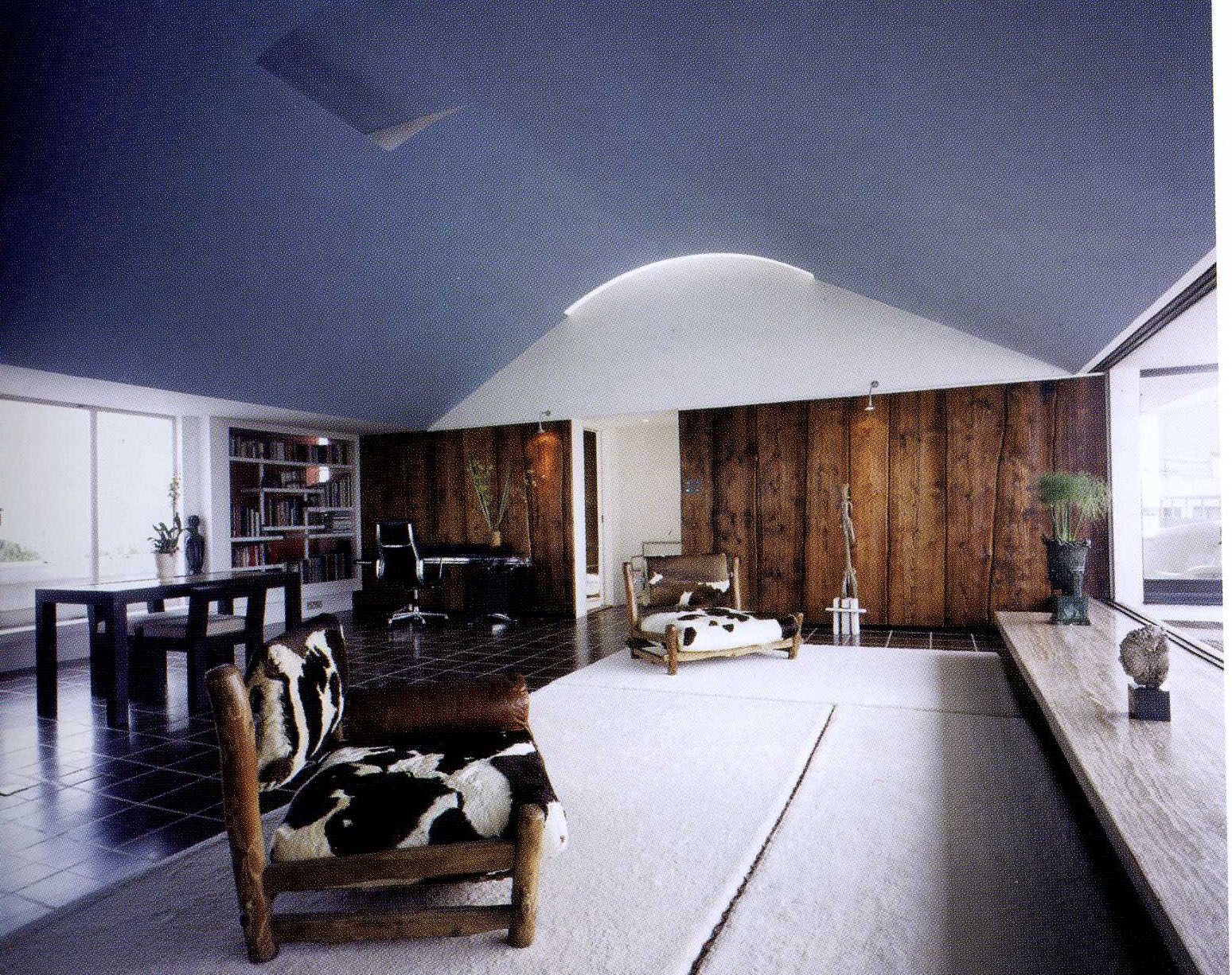 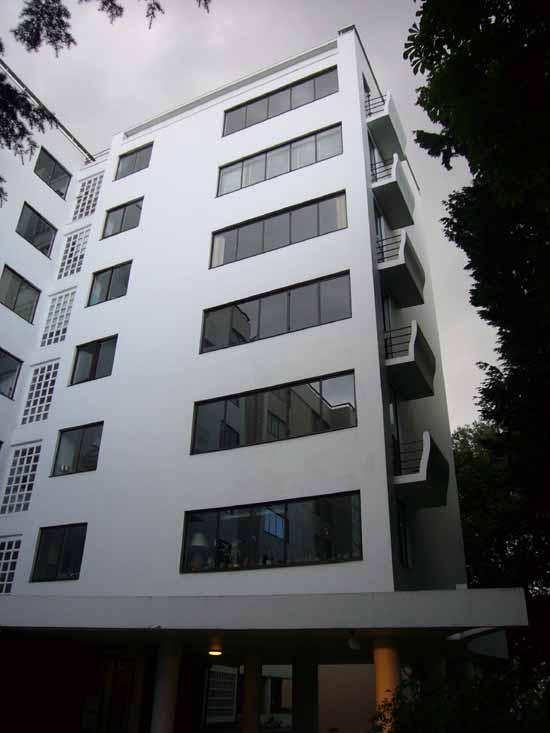 The Tecton Group
Highpoint I and II
1936-38
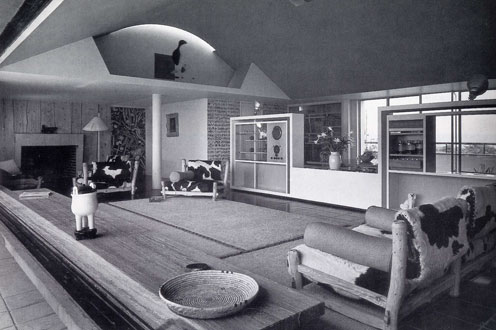 Obývací pokoj ve střešním bytě Highpoint II obývaném Bertholdem a Margaret Lubetkinovými, Highgate, Londýn
[Speaker Notes: Also health and hygene issues, possitive atmosphere 
Tecton: Berthold Lubetkin, Francis Skinner, Denys Lasdun, Godfrey Samuel, and Lindsay Drake in 1932]
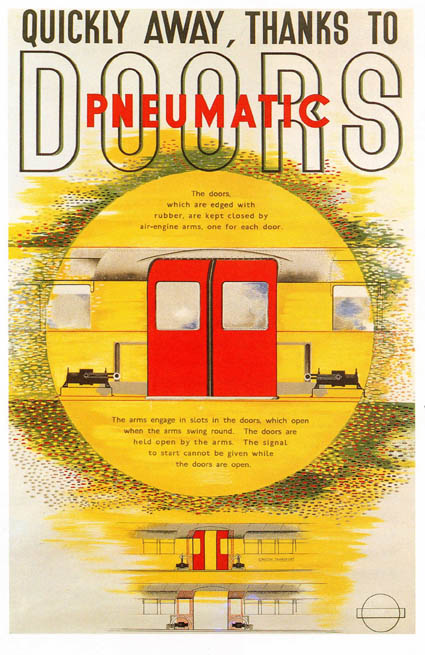 Londýn
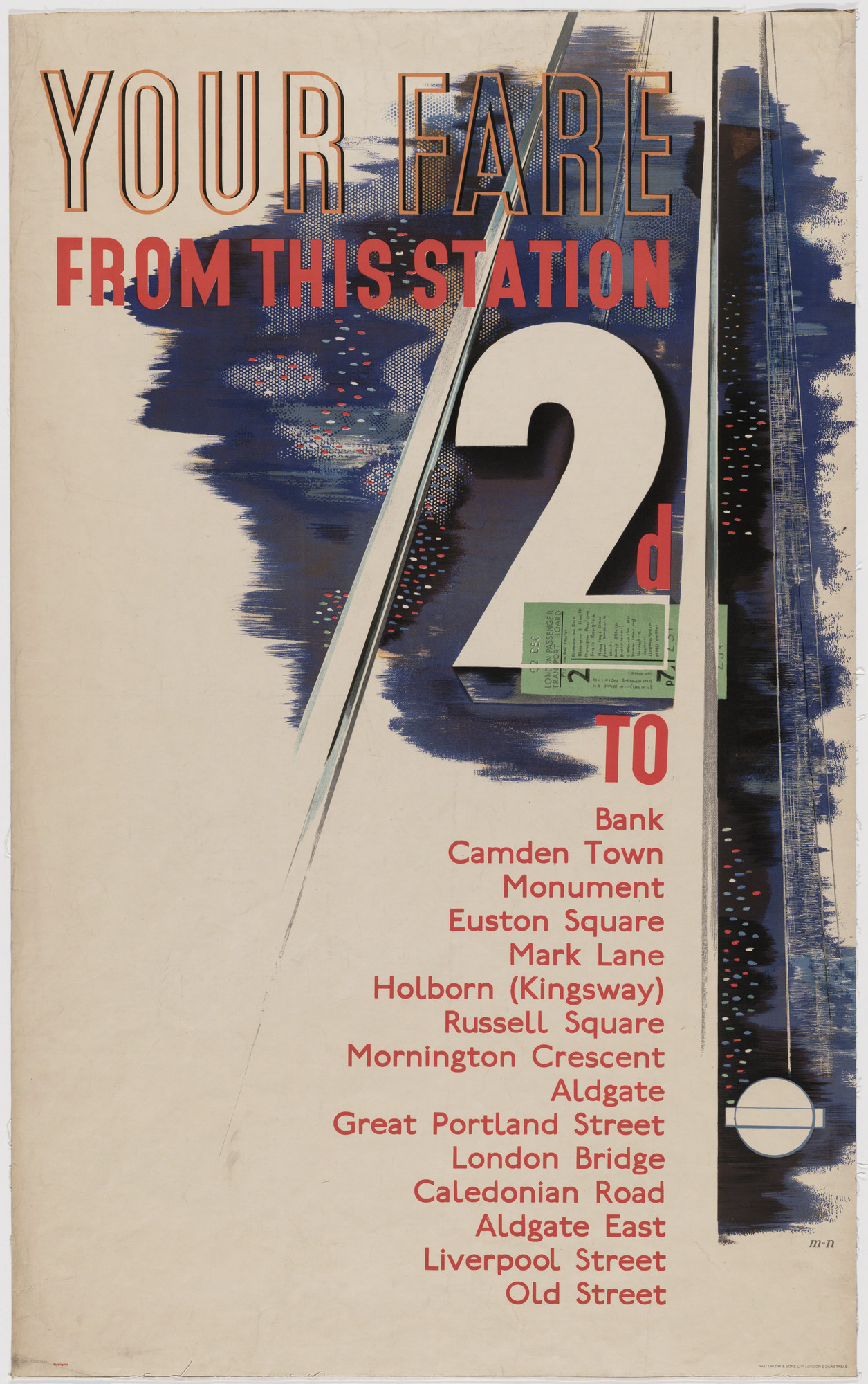 László Moholy-Nagy, plakáty
Vaše jízdné z této stanice, 1936
Rychle pryč díky pneumatickým dveřím, 1937
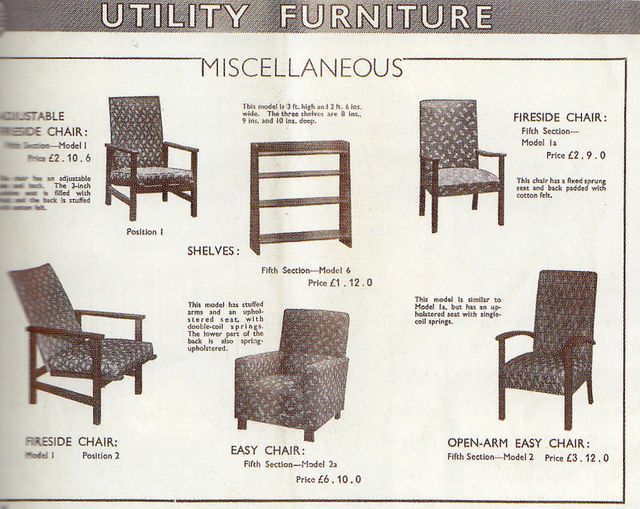 Během 2.světové války
Užitkový nábytek z katalogů na příděl
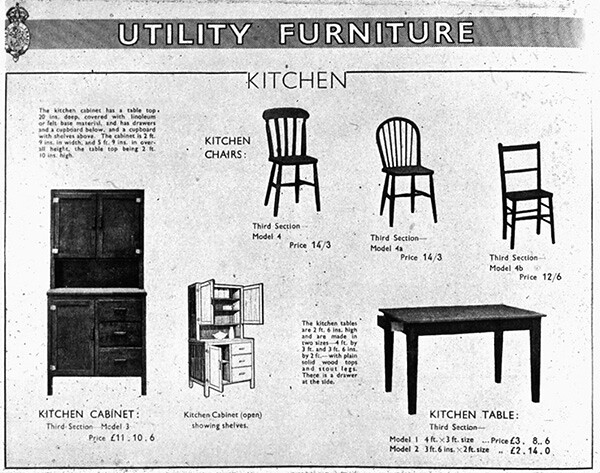 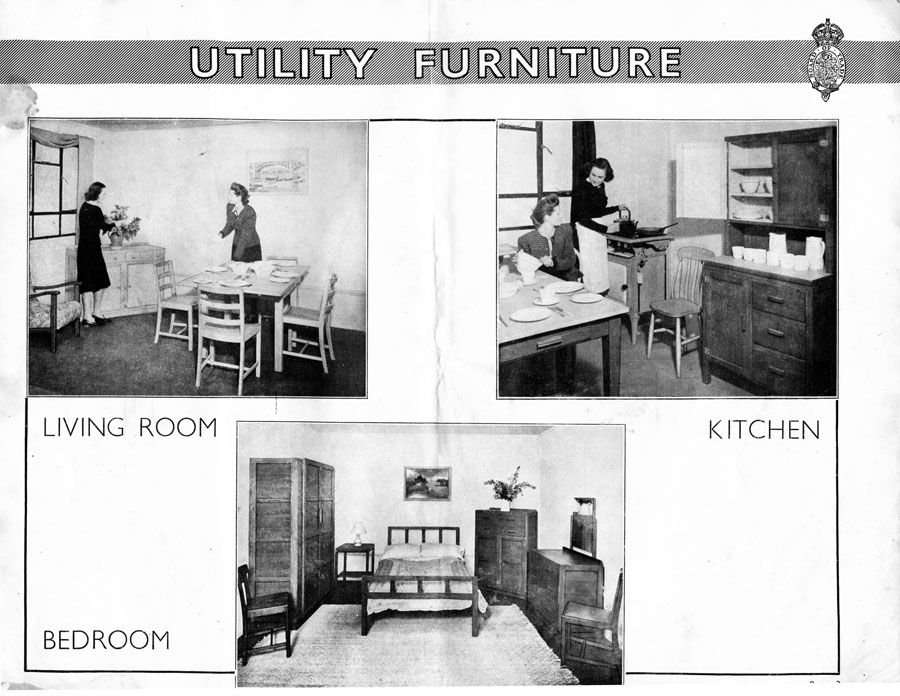 Po druhé světové válce
Obnova designem i konzumem (spotřebou) 
Británie jako progresivní, budoucnost orientovaný národ, který je schopný soutěžit na globálním trhu
Výstava Britain can make it, 1946
Cíl výstavy:
Podpořit britskou výrobu
Propagovat u britských spotřebitelů povědomí o designu
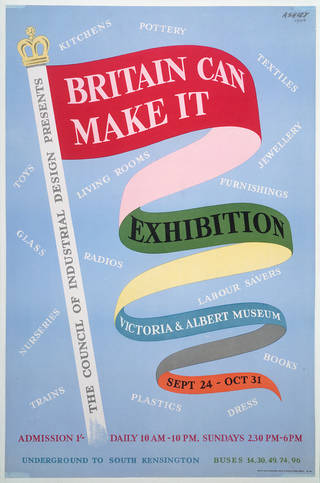 The Council of Industrial Design
V muzeu Victoria and Albert, Londýn
Ředitel S.C. Leslie
Hlavní výstavní návrhář James Gardner
Ashley Havinden, plakát Britain Can Make It, 1946
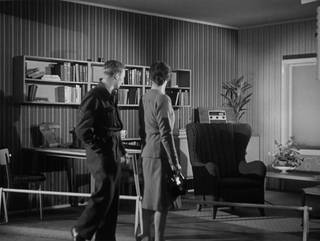 What the Goods are Made of = Z čeho je vyrobeno zboží
Good Design and Good Business = Dobrý design a dobrý obchod
Design for Better Life = Design pro lepší život
Furnished Rooms = Zařízené pokoje
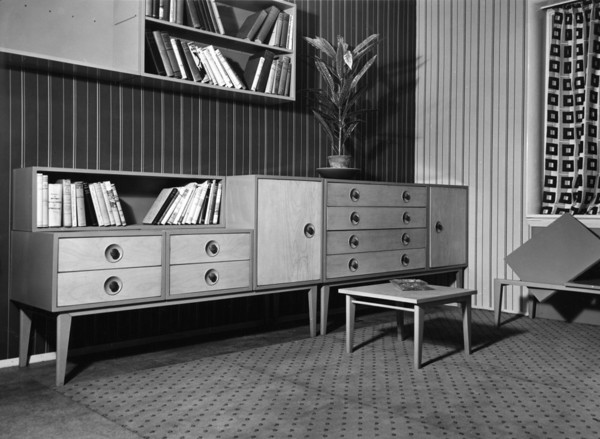 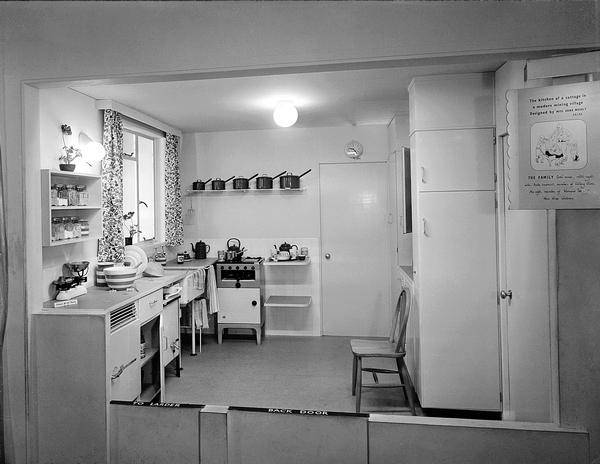 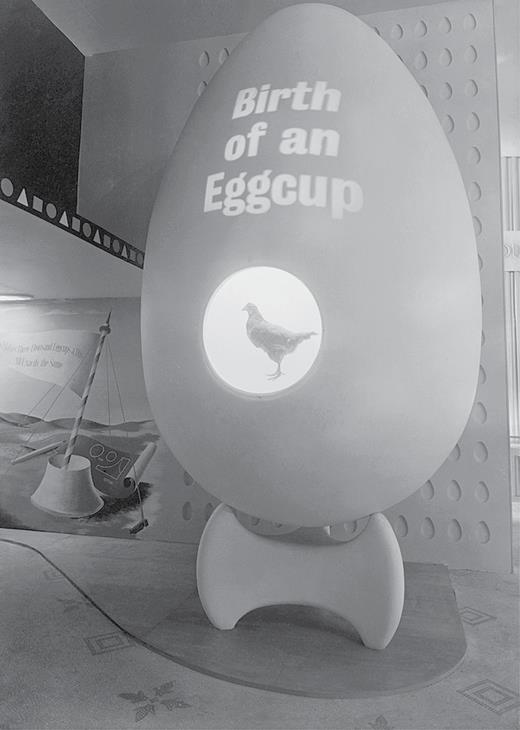 "What Industrial Design Means” Co znamená průmyslový design
Designér Misha Black
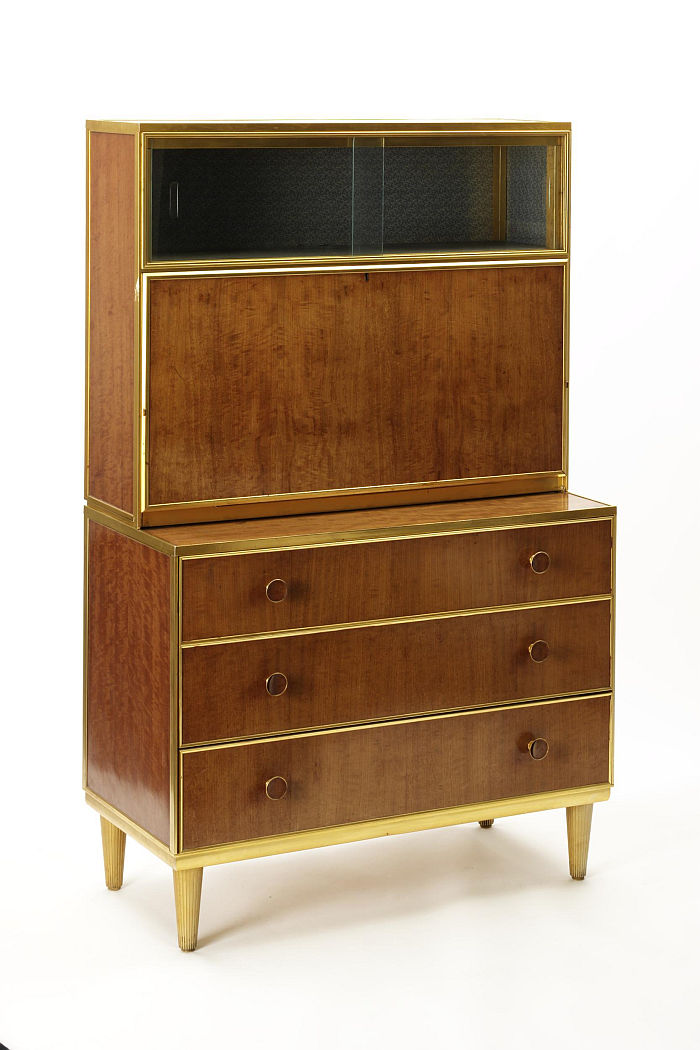 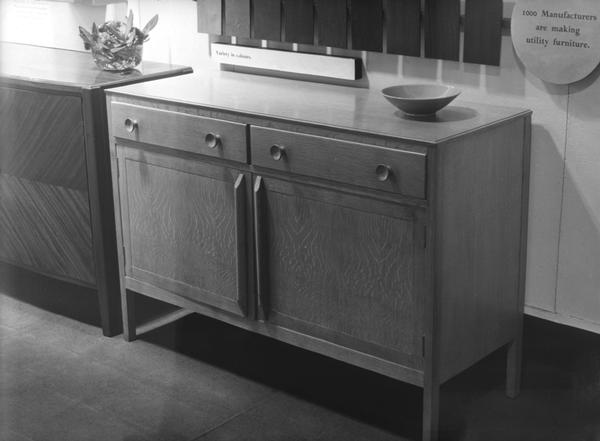 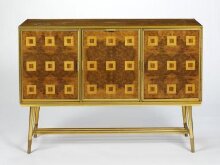 Nábytek navržený A. E. Walshem pro The Board of Trade's Utility Furniture Scheme, 1946
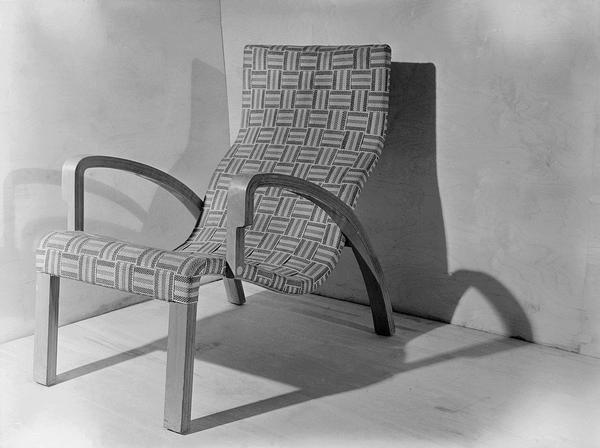 Hliník
Židle BA-3
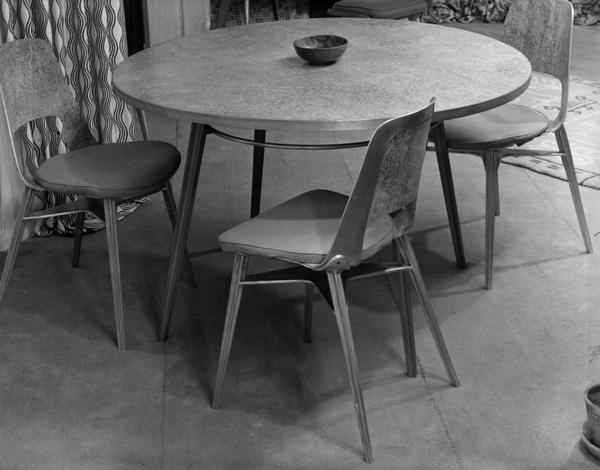 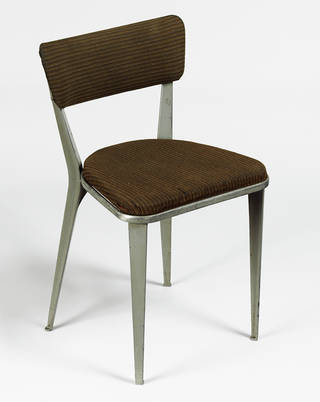 Užitkový nábytek
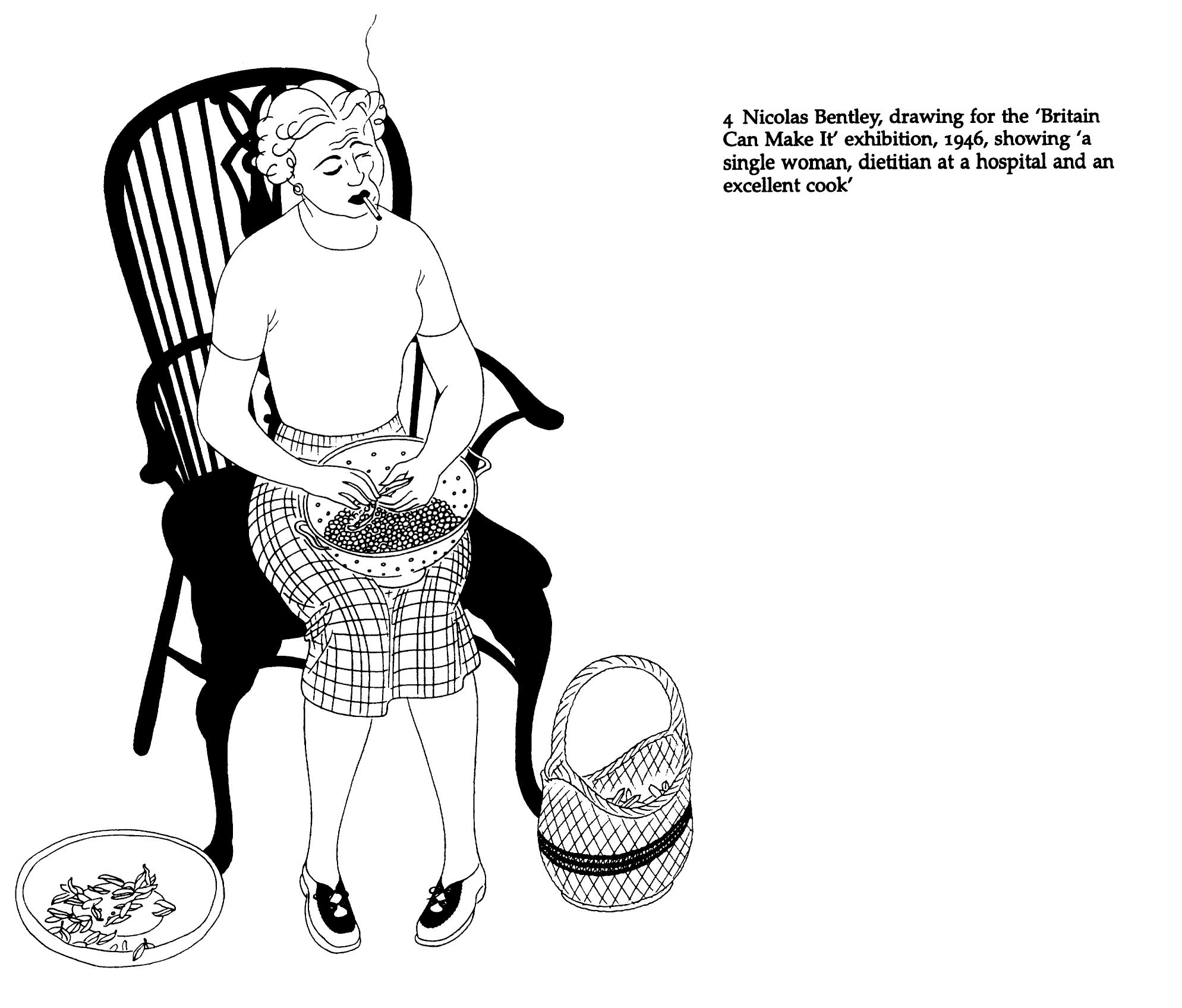 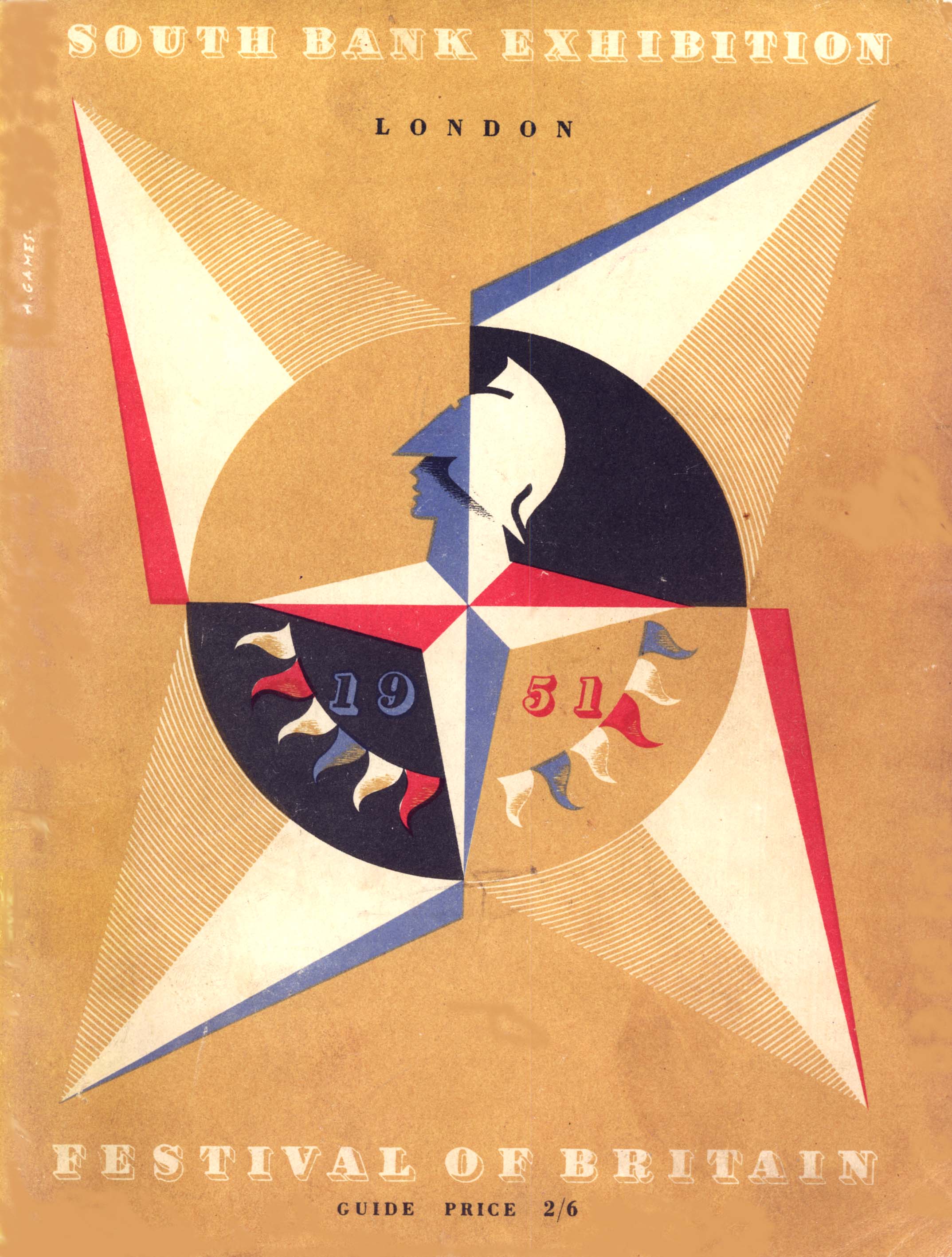 Festival of Britain, 1951
Připomínka Great Exhibition, 1851
“Tonikum národa”
8,5 milionů návštěvníků
Plakát Abram Games 
Ředitel Gerald Barry
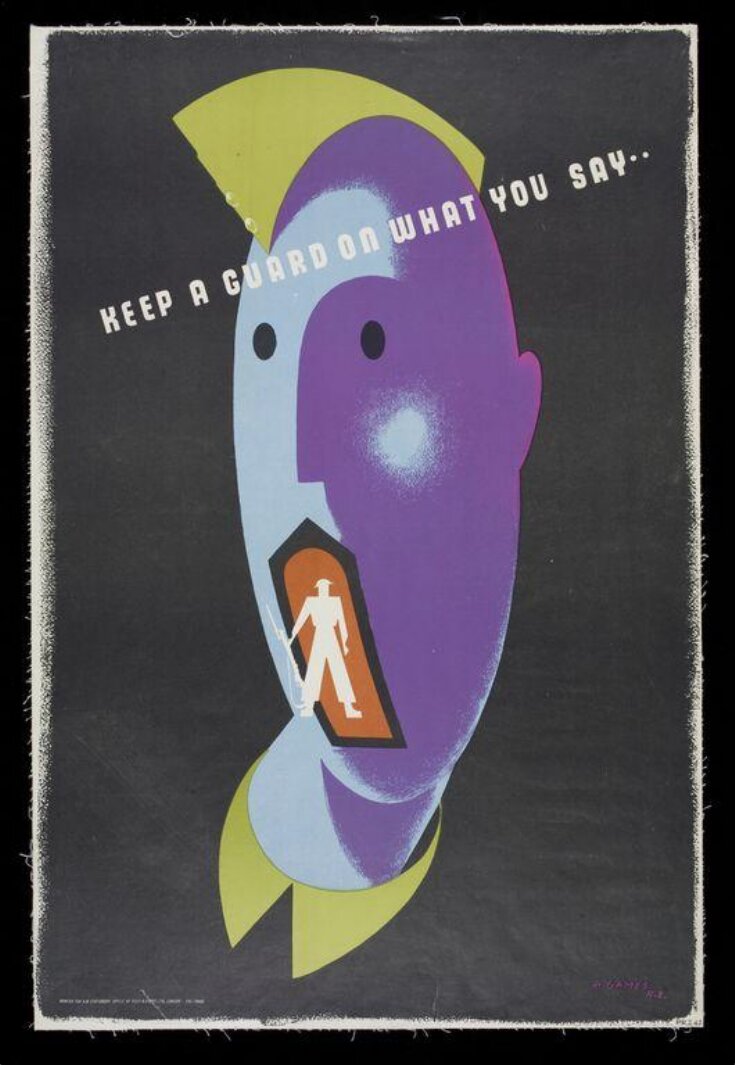 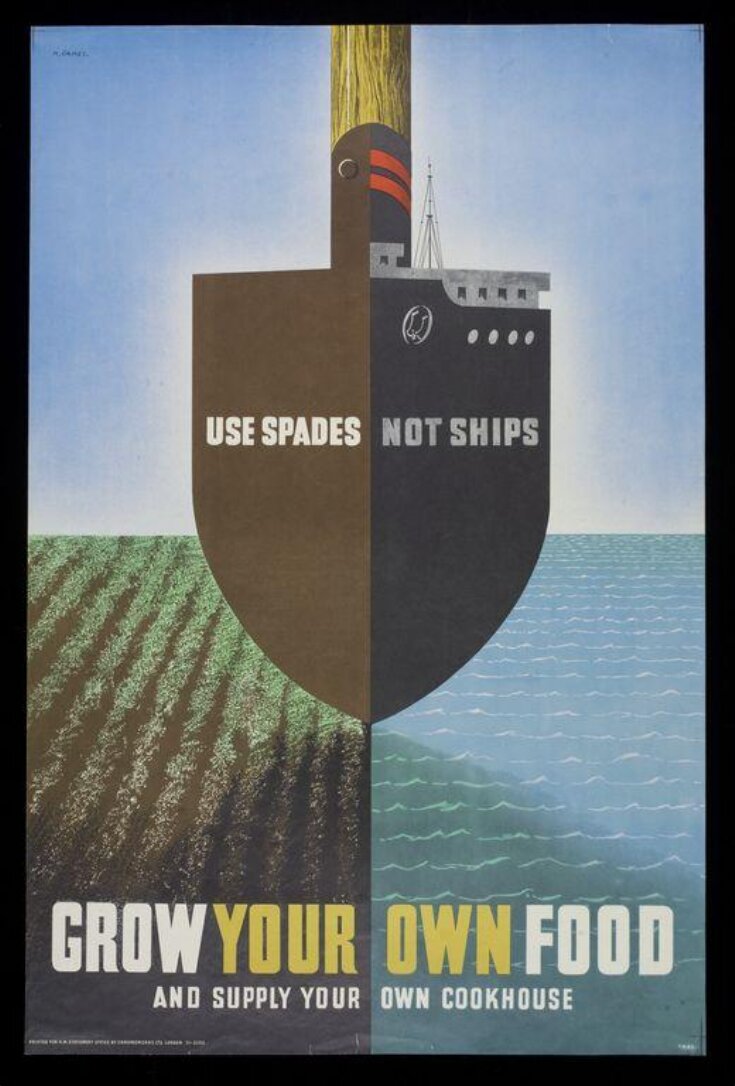 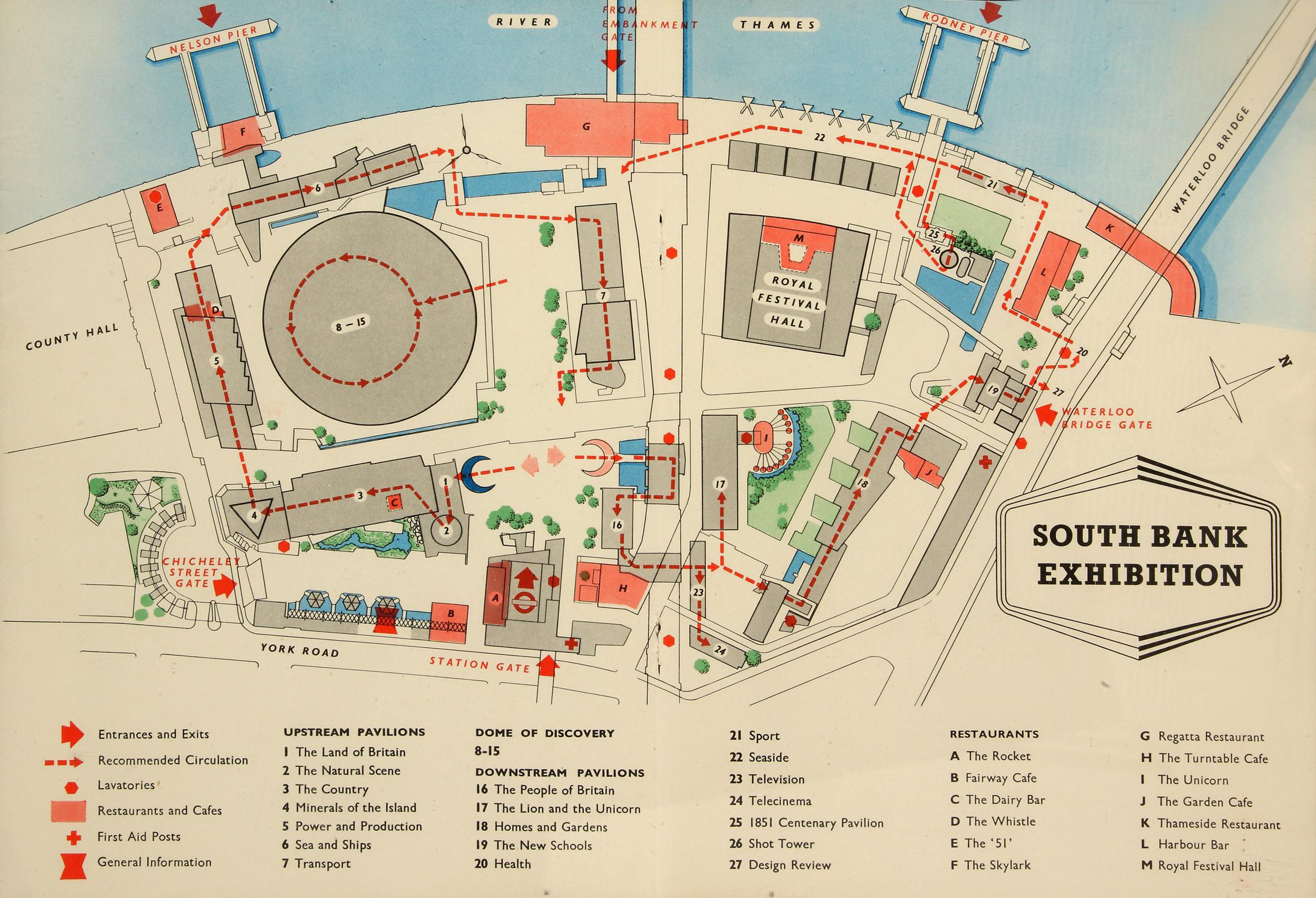 Dome of Discovery
Skylon
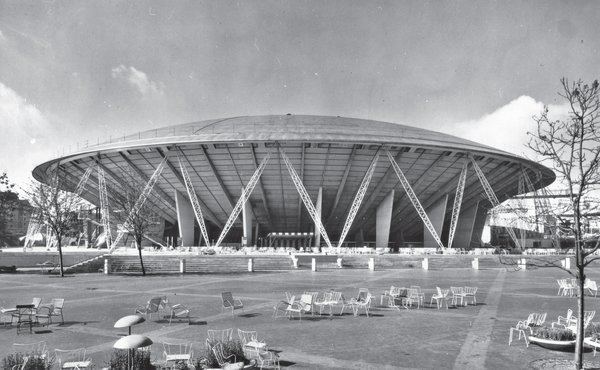 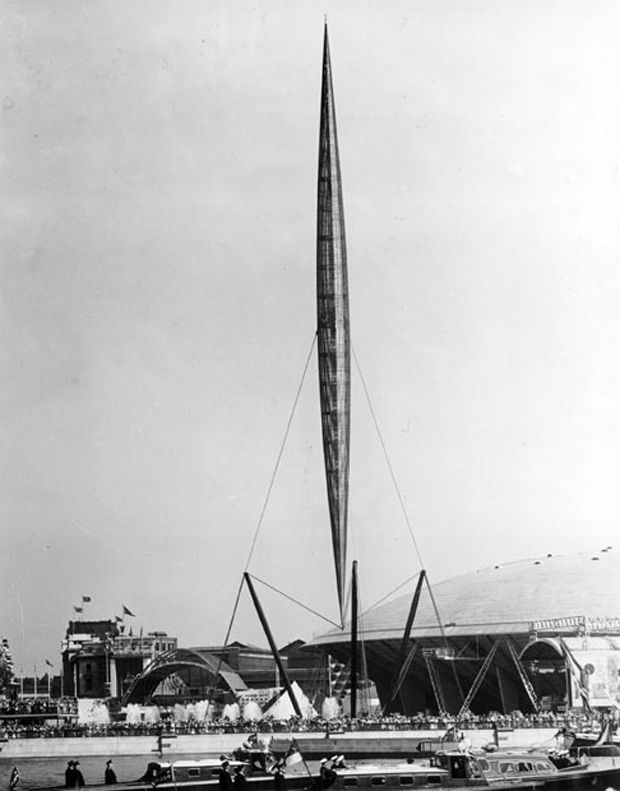 Telekinema
Royal Festival Hall
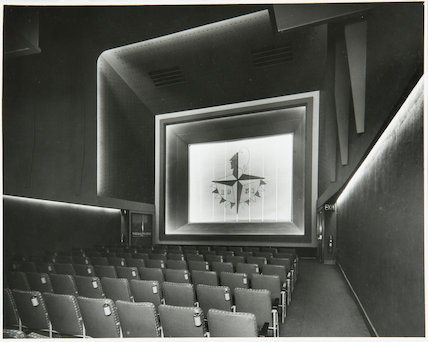 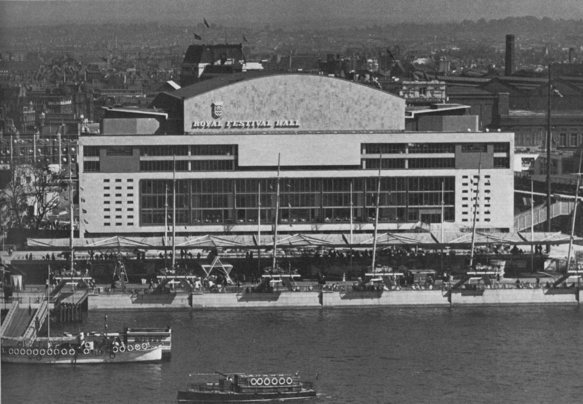 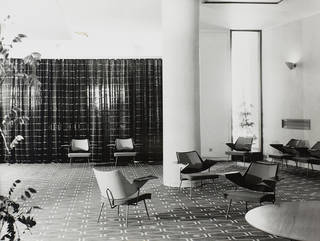 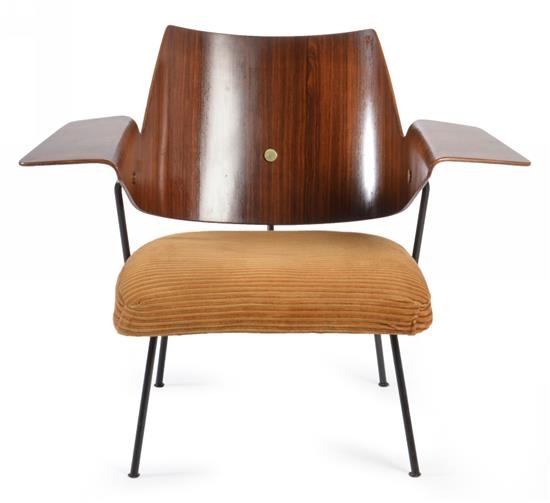 Robin Day, židle 658 pro Royal Festival Hall
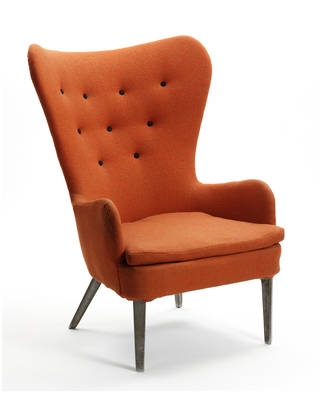 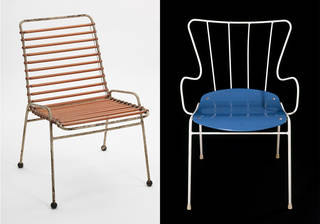 Ernest Race, židle Springbok a Antilopa, 1951
Ernest Race, křeslo DA1, 1946
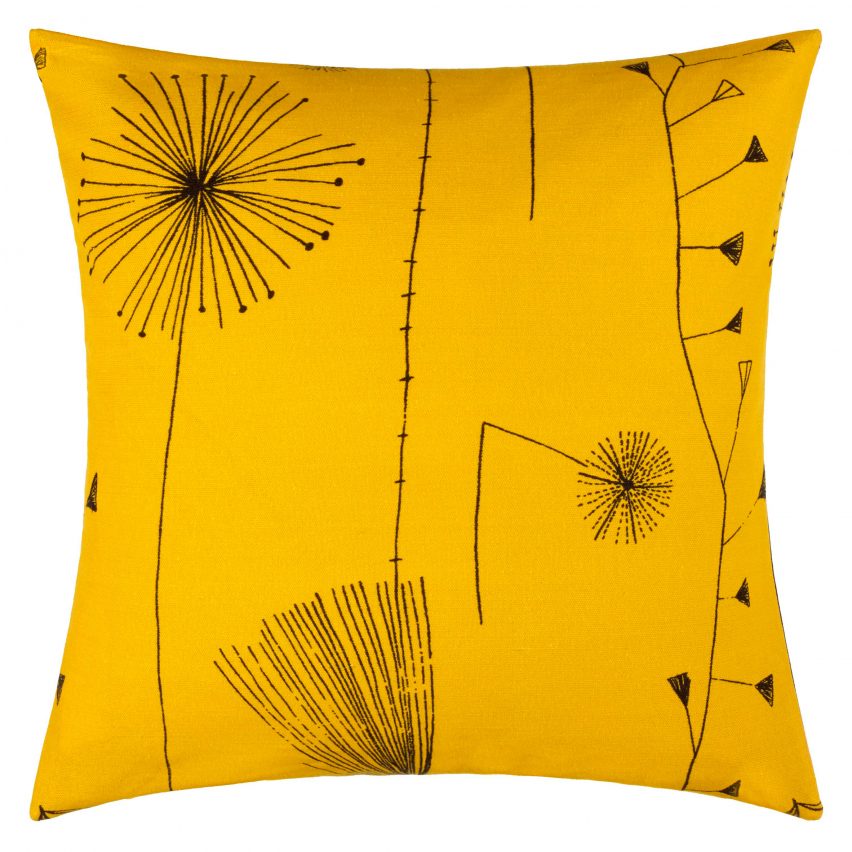 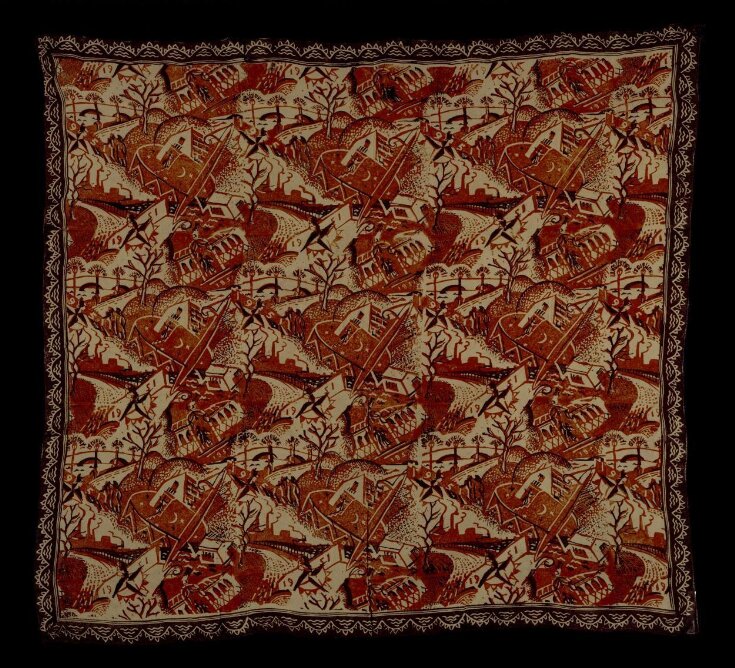 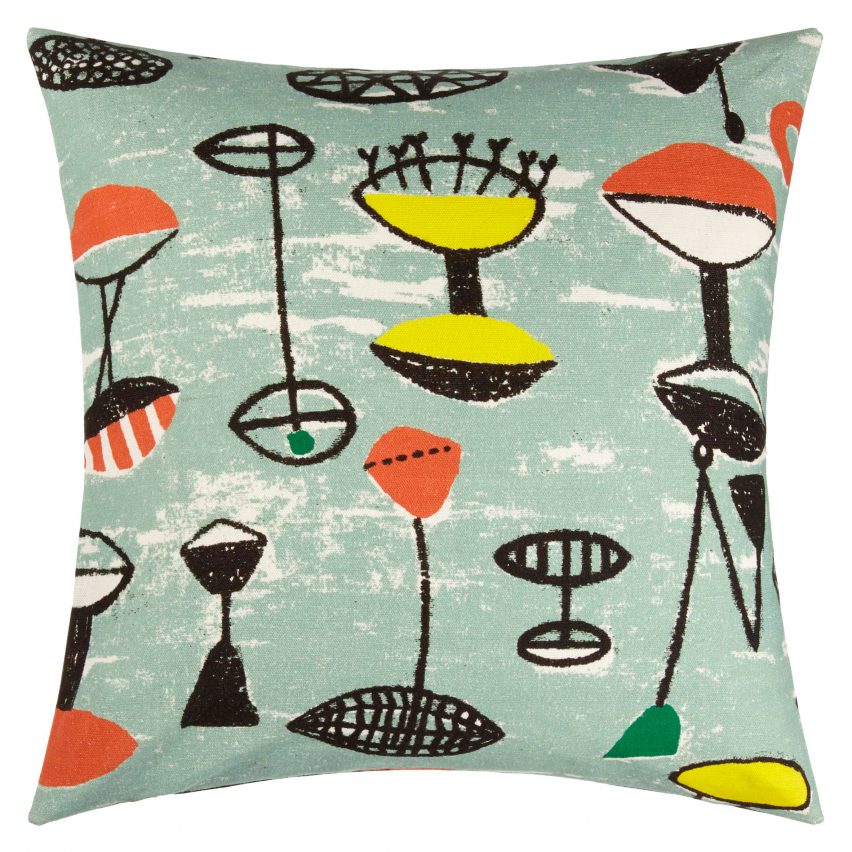 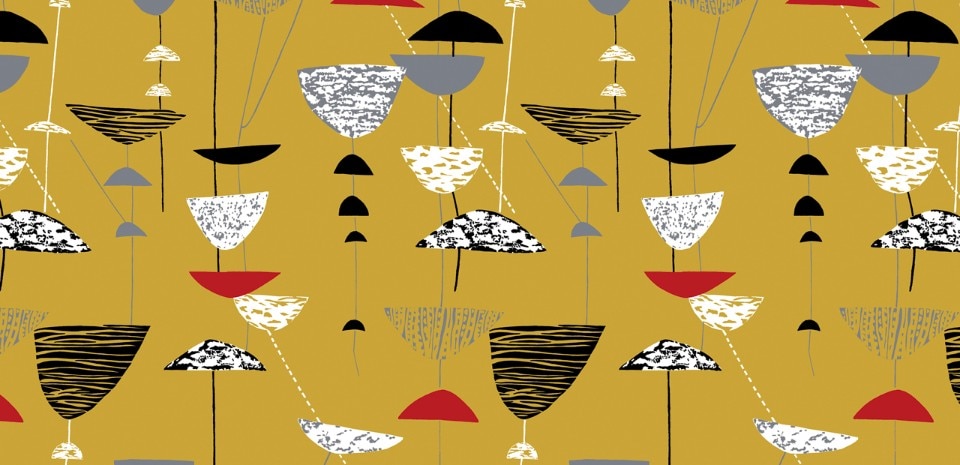 Lucienne Day, návrhy látek
Joyce Clissold, šátek Festival of Britain, 1951
Festival of Britain, první část
Druhá část
Winston Churchill: “trojrozměrná socialistická propaganda”
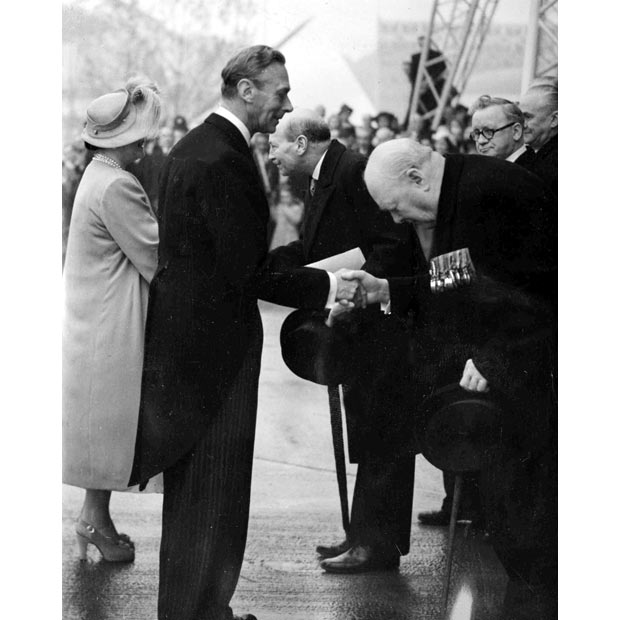 Premiér Clement Attlee a Winston Churchill na zahájení výstavy
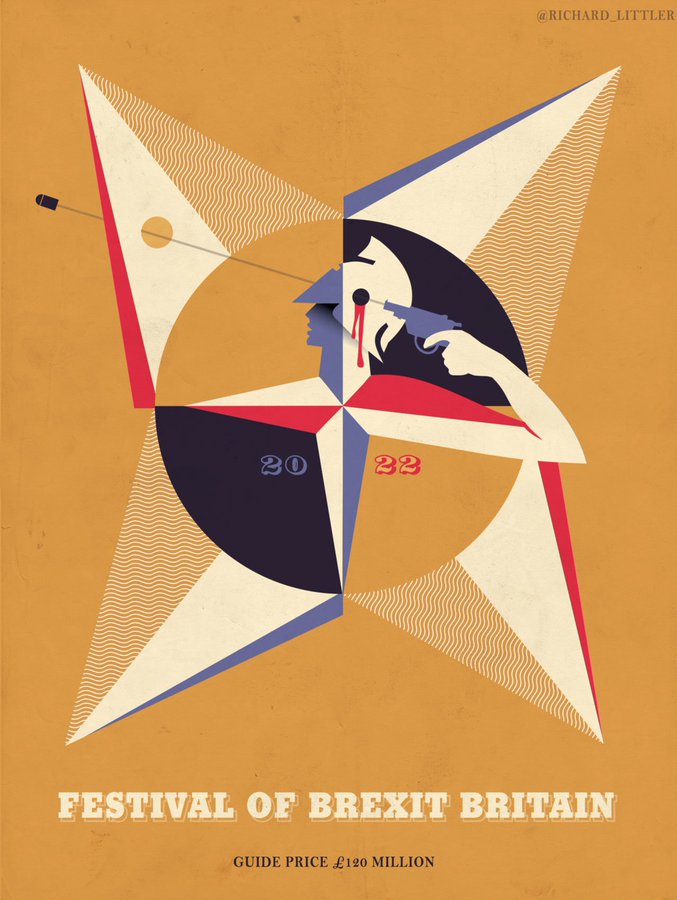 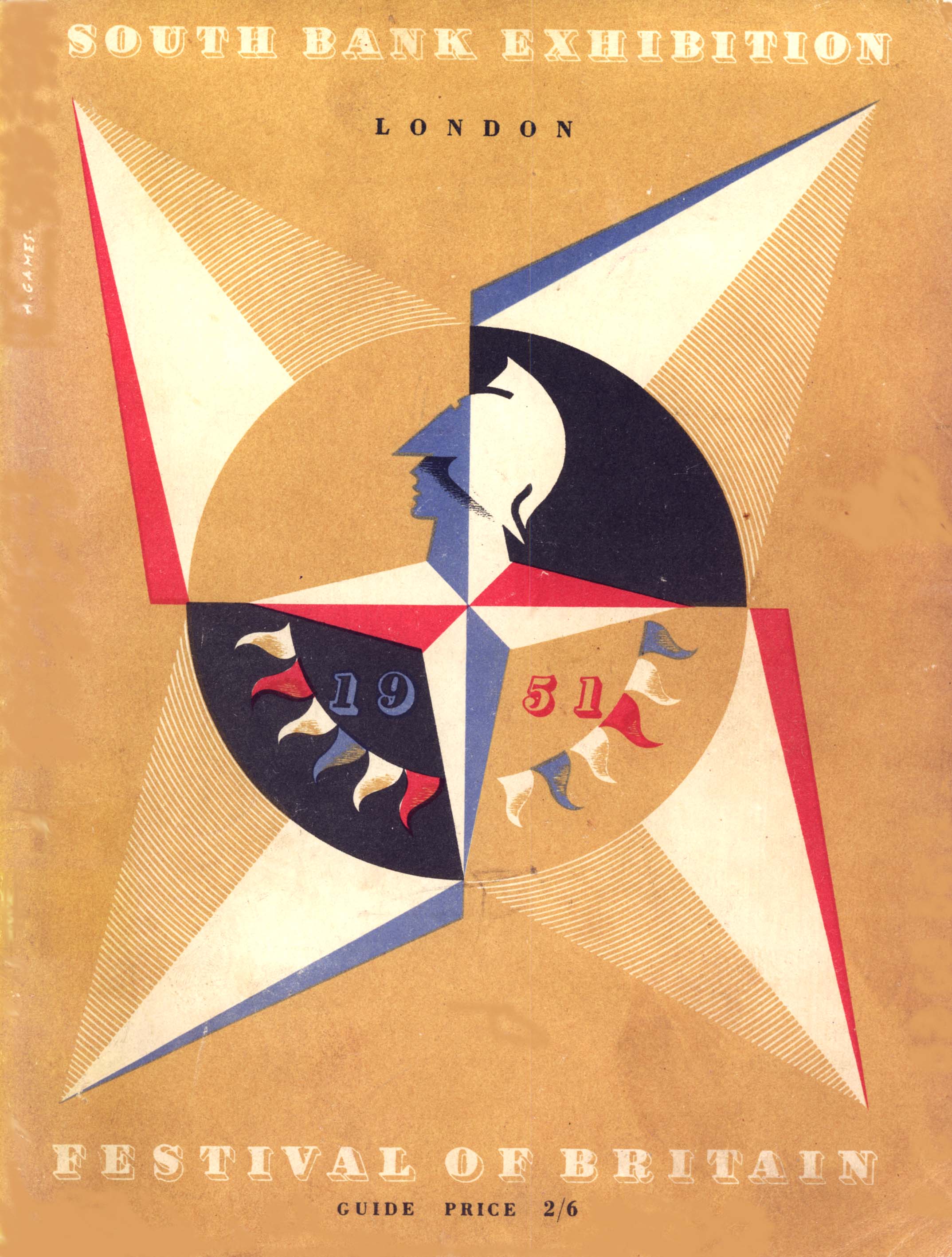 Richard Littler
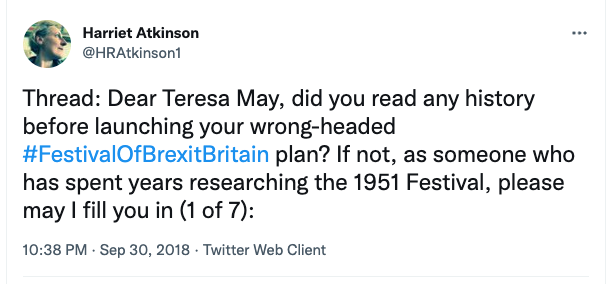 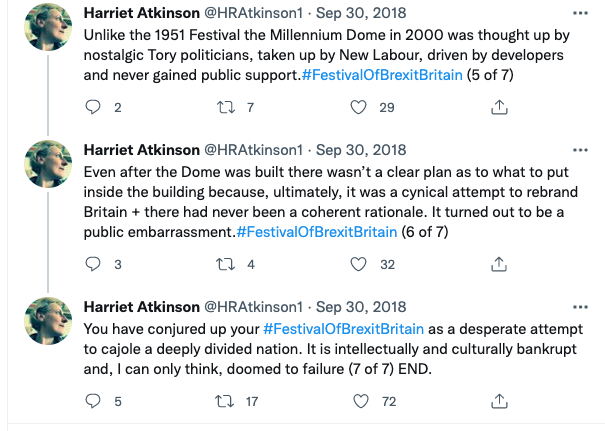 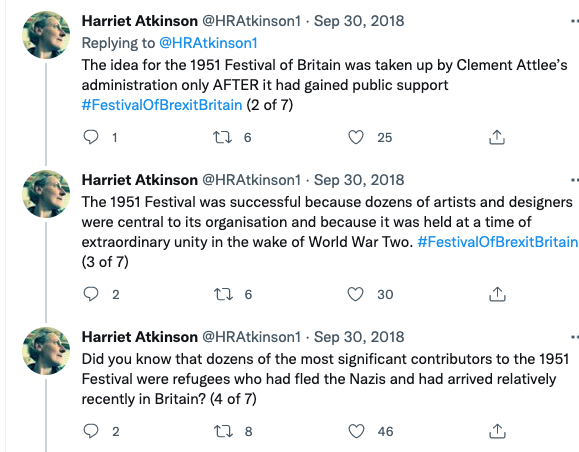